Мікроклональне розмноження
Мікроклональне розмноження
Мікроклональне розмноження - це безстатеве вегетативне розмноження рослин в культурі in vitro , при якому отримують рослини, генетично ідентичні вихідній батьківській формі, що сприяє збереженню генетично однорідного посадкового матеріалу. 
Термін клон походить від грецького Κλών - паросток, пагін; був запропонований Гербертом Джоном Вебером у 1903 р. як назва для «групи рослин, котрі отримані з використанням будь-якої вегетативної частини рослини(наприклад , бульб чи цибулин) і є частиною однієї і тієї ж особини [1] 
Для такого розмноження використовуються частини рослин (експланти), котрі вже містять меристемні (твірні) тканини чи меристемні групи клітин – зародок, ембріоїди, різні види бруньок (верхівкові, пазушні, сплячі тощо) або такі осередки індукуються в ході роботи. Вперше метод культури твірних тканин для мікроклонального розмноження застосував французький дослідник Жан Морель у 1690 році для одного з виду орхідей – цимбідіума Cymbidium. Протягом року йому вдалося отримати з одного вихідного експланта близько 4 млн рослин
Переваги мікроклонального розмноження
Рослини Plumbago zeylanica, що культивуються в умовах in vitro
Швидкість отримання значної кількості клонів однієї рослини. Шляхом традиційного розмноження з однієї рослини отримують в середньому 5-100 клонів, тоді як шляхом мікроклонального розмноження можна отримати до декількох мільйонів рослин
Оздоровлення вихідного садивного матеріалу, звільнення його від бактерій, вірусів, нематод, що досягається використанням лише дуже невеликої частини рослини – бруньки або лише її частини (групи меристематичних клітин).
Можливість розмножувати рослини протягом всього року, незалежність від сезону
невелика кількість вихідного рослинного матеріалу, потрібна для ініціації асептичної культури
Незалежність від погодно-кліматичних умов, що дає змогу успішно розмножувати екзотичні рослини, котрі важко розмножувати в чужорідному для них кліматі без значних зусиль
можливість розмножувати рослини, котрі складно розмножуються в природних умовах
Значно менші площі, потрібні для отримання, відбору і вирощування рослин на початкових етапах розмноження
Контрольованість умов вирощування, легка можливість їх зміни та оптимізації
Генетична ідентичність отриманої розсади і збереження всіх цінних сортових якостей
Технологія клонального мікророзмноження дозволяє в короткі терміни отримати розсаду рідкісних рослин, дорогих сортів, саджанців з цінними сортовими властивостями , початкова кількість садивного матеріалу для котрих обмежена
Основні етапи мікроклонального розмноження
Молоді асептичні рослини роду Літопс Lithops, що культивуються в умовах in vitro
Група пагонів, що утворились з однієї пазушної бруньки Psoralea drupaceae на середовищі, доповненому 0,1 мг-л бензиламінопурину
Технологія мікроклонального розмноження включає чотири основні етапи: 
введення рослини в асептичну культуру.
Здійснюється шляхом стерилізації відповідних експлантів і вміщення їх на штучні поживні середовища. Експлантами можуть бути будь-які частини рослин, проте найчастіше використовуються пазушні та верхівкові бруньки та насіння. Стерилізацію проводять за допомогою стерилізуючих розчинів - розчину гіпохлориту натрію (побутовий відбілюючий засіб Білизна), пероксиду водню, хлориду ртуті; при значному зараженні експлантів грибками використовуються фунгіциди [5]. 
власне процес мікророзмноження.
Для збільшення кількості отриманих пагонів в процесі мікроклонального розмноження зазвичай використовують фітогормони. У разі вже існуючих меристем (всі види бруньок) фітогормони використовуються для швидкого поділу цих меристематичних клітин і, відповідно, збільшення кількості клітин, що дають початок новим пагонам. У разі ж викоирстання в якості вихідного матеріалу органів рослини, що готових твірних тканин не містять - фітогормональна стимуляція потрібна для того, щоб такі меристематичні осередки створити. Такий перехід клітини від високоспеціалізованого до низькоспеціалізованого і здатного до перепрограмування стану стає можливим завдяки явищу тотипотентності рослинних клітин [2]. 
вкорінення отриманих мікропагонів.
Зазвичай здійснюється або шляхом перенесення отриманих пагонів на безгормональне поживне середовище, або на середовище з додаванням невисоких концентрацій ауксинів (індолілоцтової кислоти, нафтилоцтової або індолілмасляної кислот [6]. 
переведення асептичних рослин в умови ґрунту.
Молоді рослини банану Musa, перенесені з умов in vitro в умови ґрунту для їх акліматизації
Адаптація рослин до умов ґрунту є необхідним етапом мікроклонального розмноження, оскільки умови in vitro відзначаються підвищеною (більше 95%) вологістю, присутністю додаткових (крім вуглекислого газу) джерел Карбону та відсутністю мікрофлори. Тому зазвичай адаптацію проводять, пересаджуючи отримані молоді рослини в стерилізований ґрунт, котрий заселяється мікрофлорою поступово, даючи змогу рослинам звикнути до такого сусідства, а також повільно зменшуючи вологість повітря. Крім того, протягом адаптаційного періоду молода рослина поступово переходить на повністю автотрофний спосіб живлення, оскільки в умовах асептичної культури, завдяки присутності в живильному середовищі органічних джерел Карбону, вона як мінімум частково живиться гетеротрофно[7]. 
Не існує технології мікроклонального розмноження, єдиної для всіх видів рослин, тому для кожного виду (а часто - і сорту) оптимальні умови кожного з етапів підбираються індивідуально [2]. При розробці протоколу розмноження слід враховувати генотип донорської рослини, її фізіологічний стан, розмір і тип експланта (частини, що береться для розмноження), склад поживного середовища і низку інших чинників [2] 
На сьогодні технологія мікроклонального розхмноження відпрацьована для багатьох сотень видів рослин, їх кількість постійно збільшується.
Культура клітин
Клітинні культури — генетично однорідні популяції клітин, що ростуть у постійних умовах оточуючого середовища. Це можуть бути штами нормальних клітин людини, тварин, рослин або тканин злоякісних пухлин.
Умови культивування
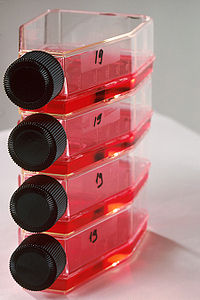 Умови культивування
Флакони із культуральним середовищем для вирощування тваринних клітин
Клітини звичайно поміщають у скляні посудини, звідси і дослідження отримали назву вивчення in vitro (від лат. in — в, vitro — скло), хоча тепер частіше культури вирощують у пластмасових посудинах. Виділені з тканин клітини інкубують при температурі +38 °C +39 °C (для клітин тваринного і людського організмів) та при +22 °C +28 °C (для рослинних клітин) у живильному середовищі відповідного складу. Клітини тоді ростуть у вигляді суспензії або моношару. Суспензійна культура — це вирощування окремих клітин або невеликих їх груп у завислому стані у рідкому живильному середовищі з використанням апаратури, що забезпечує їх аерацію і перемішування. Характерною особливістю суспензійних культур є їх морфологічна та біохімічна гетерогенність. Клітинна популяція містить клітини, які відрізняються за розміром і формою
Застосування у біотехнології
Специфічні культури клітин є цінним джерелом гормонів та інших біологічно активних речовин. Вже зараз вони застосовуються для виробництва противірусного білку інтерферону. 
Застосування у генетиці
У генетиці здатність клітин до росту у культурі використовується у наступних напрямках: 
Клонування
Зберігання клітин
Отримання мутантних клітин та робота з ними
Застосування у вірусології
У вірусології культури клітин використовуються дуже широко, оскільки з ними порівняно легко працювати у лабораторії, на відміну від інших методів — вирощування вірусів на курячих ембріонах або у організмі живих тварин. Крім того на моношарі клітинної культури можна добре вивчити цитопатичну дію вірусів, за утворенням внутрішньо-клітинних включень, бляшок, у реакціях гемадсорбції й гемаглютинації та за кольоровою пробою. При роботі з культурами клітин суттєві результати можуть бути отримані при роботі з невеликою кількістю культур. Експерименти, які потребують для підтвердження того чи іншого факту сотні або тисячі лабораторних тварин можуть бути з рівною статистичною достовірністю поставлені на такій же кількості культур клітин. Таким чином при лабораторії не треба тримати віварій і відсутні етичні аспекти поводження з хворими тваринами. 
Також вивчається трансформація клітин вірусами, механізм якої подібний до механізму виникнення злоякісних пухлин.
Застосування у цитології
У цитології даний метод зручний тим, що клітини в культурі легко доступні для різних біохімічних маніпуляцій. При роботі з ними радіоактивні речовини, отрути, гормони та ін. можуть бути введені у потрібній концентрації протягом необхідного періоду часу. Кількість цих речовин може бути на порядок менше, ніж при експерименті на тварині. Зникає загроза того, що речовина буде метаболізована печінкою, екскретована нирками або відкладеться у м'язах. Це забезпечує отримання реальних значень швидкості дії речовини на клітину або її засвоєння клітиною. 
Для дослідження живих рослинних клітин використовують культуру ізольованих протопластів. Ізольовані протопласти можна визначити як «голі» клітини рослин, оскільки клітинна стінка видаляється механічним або ферментативним способом. Система ізольованих протопластів дає можливість вести селекцію на клітинному рівні, працювати у малому об'ємі з великою кількістю індивідуальних клітин, отримувати нові форми рослин шляхом прямого перенесення генів, отримувати соматичні гібриди між віддаленими у систематичному відношенні видами. Оскільки в ізольованих протопластах одразу починається регенерація клітинної оболонки, то вони є зручним об'єктом для вивчення формування целюлозних мікрофібрил
Типи культур клітин
1. Первинно-трипсинізовані — отримують із подрібнених тканин людини та тварин шляхом їх обробки трипсином чи іншими ферментами. Витримують лише 5-10 поділів (пасажів). 
2. Перещеплювані — клітини, які набули здатності до безмежного розмноження, оскільки є похідними пухлин людини та тварин. 
3. Напівперещеплювані (диплоїдні) — можуть витримувати до 100 пасажів, зберігаючи при цьому вихідний диплоїдний набір хромосом.